Using R for Iterative and Incremental Processing
Shivaram Venkataraman, Indrajit Roy, Alvin AuYoung,  Robert Schreiber

UC Berkeley and HP Labs
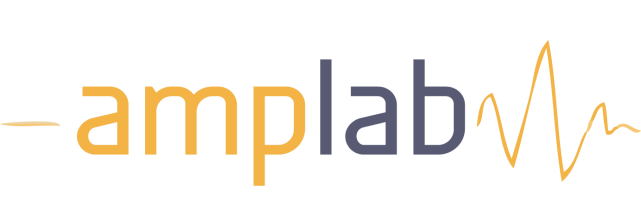 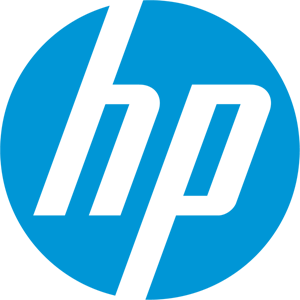 UC BERKELEY
[Speaker Notes: alternate way to do ML + graph algorithms]
Big Data, Complex Algorithms
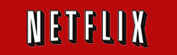 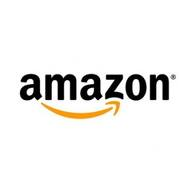 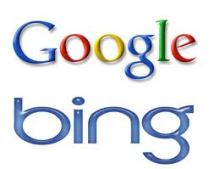 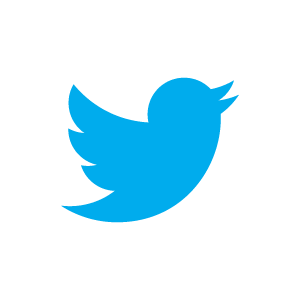 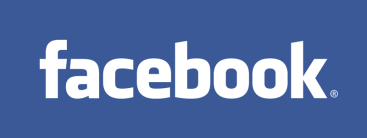 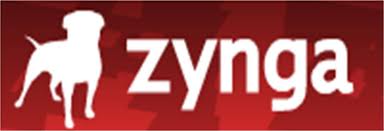 6/29/2012
2
[Speaker Notes: Two major trends in industry - big data, complex algorithms used to analyze data – Two major classes – each algorithm is linear algebra operation – Common abstraction]
Big Data, Complex Algorithms
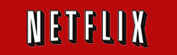 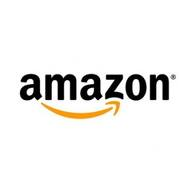 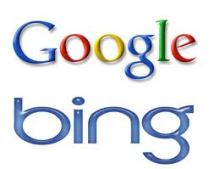 Machine learning + Graph algorithms

Iterative Linear Algebra Operations
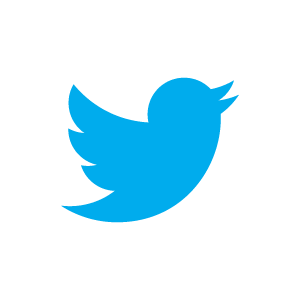 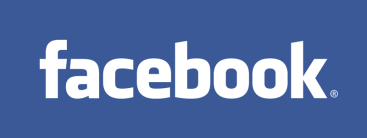 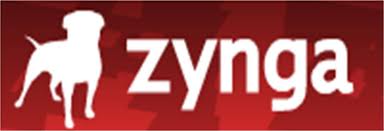 6/29/2012
3
[Speaker Notes: Two major trends in industry - big data, complex algorithms used to analyze data – Two major classes – each algorithm is linear algebra operation – Common abstraction]
PageRank Using Matrices
N
s
N
s
P1
P1
P1
P1
P2
P2
P2
P2
…
…
…
Dominant eigenvector
M = modified web graph matrix
p = PageRank vector
Simplified algorithm:  
repeat { p = M*p + Z}
PN/s
PN/s
PN/s
PN/s
p
p
M
Z
6/29/2012
4
Breadth-first Search Using Matrices
B
D
A
C
E
X
G
Simplified algorithm:  
repeat { X = G*X }
G = adjacency matrix 
X = BFS vector
6/29/2012
5
[Speaker Notes: Multiply by adjacency matrix  step to neighbor vertices
andrew ng - all programs written in octave
High performance computing community]
Breadth-first Search Using Matrices
B
B
D
D
A
A
C
C
E
E
X
G
Simplified algorithm:  
repeat { X = G*X }
G = adjacency matrix 
X = BFS vector
6/29/2012
6
[Speaker Notes: Multiply by adjacency matrix  step to neighbor vertices
andrew ng - all programs written in octave
High performance computing community]
Breadth-first Search Using Matrices
B
B
B
D
D
D
A
A
A
C
C
C
E
E
E
X
G
Simplified algorithm:  
repeat { X = G*X }
G = adjacency matrix 
X = BFS vector
6/29/2012
7
[Speaker Notes: Multiply by adjacency matrix  step to neighbor vertices
andrew ng - all programs written in octave
High performance computing community]
Breadth-first Search Using Matrices
B
B
B
B
D
D
D
D
A
A
A
A
C
C
C
C
E
E
E
E
X
G
Simplified algorithm:  
repeat { X = G*X }
G = adjacency matrix 
X = BFS vector
6/29/2012
8
[Speaker Notes: Multiply by adjacency matrix  step to neighbor vertices
andrew ng - all programs written in octave
High performance computing community]
Breadth-first Search Using Matrices
B
B
B
B
D
D
D
D
A
A
A
A
C
C
C
C
E
E
E
E
X
Easy to express
Efficient to implement
Matrix operations
G
Simplified algorithm:  
repeat { X = G*X }
G = adjacency matrix 
X = BFS vector
6/29/2012
9
[Speaker Notes: Multiply by adjacency matrix  step to neighbor vertices
andrew ng - all programs written in octave
High performance computing community]
Linear Algebra on Existing Frameworks
Matrix Operations:  Structured, coarse grained
                         Need global state
6/29/2012
10
[Speaker Notes: MapReduce, Spark, where only one record is addressed at a time, the ease of array-based programming is due to a global view of
data. In contrast, MapReduce-like programs don’t act on the global structure of data which results in inefficiencies: Pregel observes that MapReduce has to pass the entire state of the graph between steps

Fine grained, lack of global state]
Linear Algebra on Existing Frameworks
Matrix Operations:  Structured, coarse grained
                         Need global state
Data-parallel frameworks – MapReduce/Dryad
Process each record in parallel 
Use case:  Computing sufficient statistics
6/29/2012
11
[Speaker Notes: MapReduce, Spark, where only one record is addressed at a time, the ease of array-based programming is due to a global view of
data. In contrast, MapReduce-like programs don’t act on the global structure of data which results in inefficiencies: Pregel observes that MapReduce has to pass the entire state of the graph between steps

Fine grained, lack of global state]
Linear Algebra on Existing Frameworks
Matrix Operations:  Structured, coarse grained
                         Need global state
Data-parallel frameworks – MapReduce/Dryad
Process each record in parallel 
Use case:  Computing sufficient statistics
Graph-centric frameworks – Pregel/GraphLab
Process each vertex in parallel
Use case: Graph models
6/29/2012
12
[Speaker Notes: MapReduce, Spark, where only one record is addressed at a time, the ease of array-based programming is due to a global view of
data. In contrast, MapReduce-like programs don’t act on the global structure of data which results in inefficiencies: Pregel observes that MapReduce has to pass the entire state of the graph between steps

Fine grained, lack of global state]
Challenge 1 – Sparse Matrices
6/29/2012
13
[Speaker Notes: MapReduce based systems where mappers scan any of the equal-size data partitions]
Challenge 1 – Sparse Matrices
6/29/2012
14
[Speaker Notes: MapReduce based systems where mappers scan any of the equal-size data partitions]
Challenge 1 – Sparse Matrices
6/29/2012
15
[Speaker Notes: MapReduce based systems where mappers scan any of the equal-size data partitions]
Challenge 1 – Sparse Matrices
6/29/2012
16
[Speaker Notes: MapReduce based systems where mappers scan any of the equal-size data partitions]
Challenge 1 – Sparse Matrices
6/29/2012
17
[Speaker Notes: MapReduce based systems where mappers scan any of the equal-size data partitions]
Challenge 1 – Sparse Matrices
1000x more elements  Computation imbalance
6/29/2012
18
[Speaker Notes: MapReduce based systems where mappers scan any of the equal-size data partitions]
Challenge 2 – Incremental Updates
New movie ratings
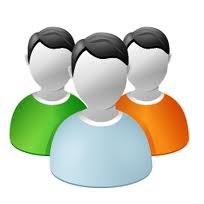 Refine recommendations
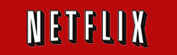 Better
suggestions
Incremental computation on consistent view of data
6/29/2012
19
[Speaker Notes: Dynamic, evolving data  - Benefits: Low latency, fresher results]
Presto
Framework for large-scale iterative linear algebra

Extend R for scalability and incremental updates
6/29/2012
20
Outline
Motivation
Programming model
Design
Applications and Results
6/29/2012
21
Programming Model
One data structure: Distributed Array
A  darray(…)
6/29/2012
22
Programming Model
Iteration: foreach
6/29/2012
23
Programming Model
Iteration: foreach
Compute
Compute
Compute
Compute
6/29/2012
24
Programming Model
Incremental updates: onchange, update
Compute
Compute
Compute
Compute
6/29/2012
25
Programming Model
Incremental updates: onchange, update
Data Updated
Compute
Compute
Compute
Compute
6/29/2012
26
Programming Model
Incremental updates: onchange, update
Data Updated
Compute
Compute
Compute
Compute
6/29/2012
27
PageRank Using Presto
N
s
N
s
P1
P1
P1
P1
P2
P2
P2
P2
M  darray(dim=c(N,N),blocks=(s,N))
P  darray(dim=c(N,1),blocks=(s,1))
while(..){
  foreach(i,1:len, 
 calculate(p=splits(P,i),m=splits(M,i), 
           x=splits(P_old),z=splits(Z,i)) {
     p  (m*x)+z
    }
 )
  P_old  P
}
…
…
…
PN/s
PN/s
PN/s
PN/s
P
P_old
M
Z
6/29/2012
28
PageRank Using Presto
N
s
N
s
P1
P1
P1
P1
P2
P2
P2
P2
M  darray(dim=c(N,N),blocks=(s,N))
P  darray(dim=c(N,1),blocks=(s,1))
while(..){
  foreach(i,1:len, 
 calculate(p=splits(P,i),m=splits(M,i), 
           x=splits(P_old),z=splits(Z,i)) {
     p  (m*x)+z
    }
 )
  P_old  P
}
…
…
…
PN/s
PN/s
PN/s
PN/s
P
P_old
M
Create Distributed Array
Z
6/29/2012
29
PageRank Using Presto
N
s
N
s
P1
P1
P1
P1
P2
P2
P2
P2
M  darray(dim=c(N,N),blocks=(s,N))
P  darray(dim=c(N,1),blocks=(s,1))
while(..){
  foreach(i,1:len, 
 calculate(p=splits(P,i), m=splits(M,i), 
           x=splits(P_old), z=splits(Z,i)) {
     p  (m*x)+z
    }
 )
  P_old  P
}
…
…
…
PN/s
PN/s
PN/s
PN/s
P
P_old
M
Z
6/29/2012
30
PageRank Using Presto
N
s
N
s
P1
P1
P1
P1
P2
P2
P2
P2
M  darray(dim=c(N,N),blocks=(s,N))
P  darray(dim=c(N,1),blocks=(s,1))
while(..){
  foreach(i,1:len, 
 calculate(p=splits(P,i), m=splits(M,i), 
           x=splits(P_old), z=splits(Z,i)) {
     p  (m*x)+z
    }
 )
  P_old  P
}
…
…
…
Execute function in a cluster
PN/s
PN/s
PN/s
PN/s
P
P_old
M
Z
6/29/2012
31
PageRank Using Presto
N
s
N
s
P1
P1
P1
P1
P2
P2
P2
P2
M  darray(dim=c(N,N),blocks=(s,N))
P  darray(dim=c(N,1),blocks=(s,1))
while(..){
  foreach(i,1:len, 
 calculate(p=splits(P,i), m=splits(M,i), 
           x=splits(P_old), z=splits(Z,i)) {
     p  (m*x)+z
    }
 )
  P_old  P
}
…
…
…
Execute function in a cluster
PN/s
PN/s
PN/s
PN/s
P
P_old
M
Z
Pass array partitions
6/29/2012
32
Incremental PageRank
N
s
N
s
P1
P1
P1
P1
P2
P2
P2
P2
M  darray(dim=c(N,N),blocks=(s,N))
P  darray(dim=c(N,1),blocks=(s1))
onchange(M) {
  while(..){
    foreach(i,1:len, 
   calculate(p=splits(P,i), m=splits(M,i), 
             x=splits(P_old), z=splits(Z,i)) {
       p  (m*x)+z
       update(p)
      })
    P_old  P
  }}
…
…
…
PN/s
PN/s
PN/s
PN/s
P
P_old
M
Z
6/29/2012
33
Incremental PageRank
N
s
N
s
P1
P1
P1
P1
P2
P2
P2
P2
M  darray(dim=c(N,N),blocks=(s,N))
P  darray(dim=c(N,1),blocks=(s1))
onchange(M) {
  while(..){
    foreach(i,1:len, 
   calculate(p=splits(P,i), m=splits(M,i), 
             x=splits(P_old), z=splits(Z,i)) {
       p  (m*x)+z
       update(p)
      })
    P_old  P
  }}
Execute when data changes
…
…
…
PN/s
PN/s
PN/s
PN/s
P
P_old
M
Z
6/29/2012
34
Incremental PageRank
N
s
N
s
P1
P1
P1
P1
P2
P2
P2
P2
M  darray(dim=c(N,N),blocks=(s,N))
P  darray(dim=c(N,1),blocks=(s1))
onchange(M) {
  while(..){
    foreach(i,1:len, 
   calculate(p=splits(P,i), m=splits(M,i), 
             x=splits(P_old), z=splits(Z,i)) {
       p  (m*x)+z
       update(p)
      })
    P_old  P
  }}
Execute when data changes
…
…
…
PN/s
PN/s
PN/s
PN/s
P
P_old
M
Z
Update page rank vector
6/29/2012
35
Outline
Motivation
Programming model
Design
Applications and Results
6/29/2012
36
Dynamic Partitioning of Matrices
6/29/2012
37
Dynamic Partitioning of Matrices
Profile execution
6/29/2012
38
Dynamic Partitioning of Matrices
Profile execution
6/29/2012
39
Dynamic Partitioning of Matrices
Profile execution
Partition
6/29/2012
40
Dynamic Partitioning of Matrices
Profile execution
Partition
6/29/2012
41
Dynamic Partitioning of Matrices
Profile execution
Partition
6/29/2012
42
Dynamic Partitioning of Matrices
Profile execution
Partition
Programmers specify size invariants.
6/29/2012
43
Dynamic Partitioning of Matrices
Profile execution
Up to 2x performance improvement
Partition
Programmers specify size invariants.
6/29/2012
44
Incremental Updates Using Consistent Snapshots
Web Graph
Adjacency Matrix
0     0     1      1
P
0     0     0      0
…
1     0     0      0
…
R
S
1     0     0      0
…
Q
6/29/2012
45
Incremental Updates Using Consistent Snapshots
Web Graph
Adjacency Matrix
0     0     1      1
P
0     0     0      0
…
1     0     0      0
…
R
S
1     0     0      0
…
Q
onchange(M1)
6/29/2012
46
Incremental Updates Using Consistent Snapshots
Web Graph
Page Rank
Adjacency Matrix
0.035
0.006
0.008
0.032
0     0     1      1
P
0     0     0      0
…
1     0     0      0
…
R
S
1     0     0      0
…
…
Q
update  P1
6/29/2012
47
Incremental Updates Using Consistent Snapshots
Web Graph
Page Rank
Adjacency Matrix
0.035
0.006
0.008
0.032
0     0     1      1
P
0     0     0      0
…
1     0     0      0
…
R
S
1     0     0      0
…
…
Q
6/29/2012
48
Incremental Updates Using Consistent Snapshots
Web Graph
Page Rank
Adjacency Matrix
0.035
0.006
0.008
0.032
0     0     1      1
0     1     1      1
P
0     0     0      0
0     0     0      0
…
1     0     0      0
1     0     0      0
…
R
S
1     0     0      0
1     0     0      0
…
…
Q
onchange(M2)
6/29/2012
49
Incremental Updates Using Consistent Snapshots
Web Graph
Page Rank
Adjacency Matrix
0.035
0.006
0.008
0.032
0     0     1      1
0     1     1      1
P
0     0     0      0
0     0     0      0
…
1     0     0      0
1     0     0      0
…
R
S
1     0     0      0
1     0     0      0
update  P2
…
…
Q
0.035
0.028
0.008
0.032
6/29/2012
50
Versioned Distributed Arrays
Mechanics of versioning
update: Increment version number
onchange: Bind a version number for the array before executing the handler
6/29/2012
51
Outline
Motivation
Programming model
Design
Applications and Results
6/29/2012
52
Applications Implemented in Presto
6/29/2012
53
Applications Implemented in Presto
Fewer than 140 lines of code
6/29/2012
54
Presto is Fast !
PageRank per-iteration execution time
Data: 100M nodes, 1.2B edges.  Setup: 10G network. 12 cores, 96GB RAM.
6/29/2012
55
[Speaker Notes: 19.24, 7.66   368 to 161]
Presto is Fast !
PageRank per-iteration execution time
More than 20x faster than Hadoop (w/ in-memory storage)
Data: 100M nodes, 1.2B edges.  Setup: 10G network. 12 cores, 96GB RAM.
6/29/2012
56
[Speaker Notes: 19.24, 7.66   368 to 161]
More in the Paper
Memory management, caching of partitions
Scheduling operations
Storage driver interface to HBase
Fault tolerance
6/29/2012
57
Conclusion
Linear Algebra is a powerful abstraction
Easily express machine learning, graph algorithms

Challenges: Sparse matrices, Incremental data
Presto – prototype extends R

Open source version soon !
6/29/2012
58